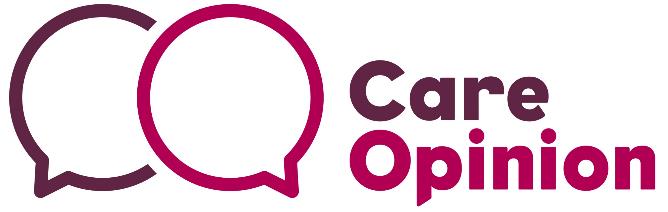 Education workshop, Bristol, July 2017#coEducate
James Munro, CEO
@jamesfm55
Mission
Our mission is to provide an online platform so that:
people can share honest feedback easily and without fear
stories are directed to wherever they can help make a difference, and
everyone can see how and where services are listening and changing in response
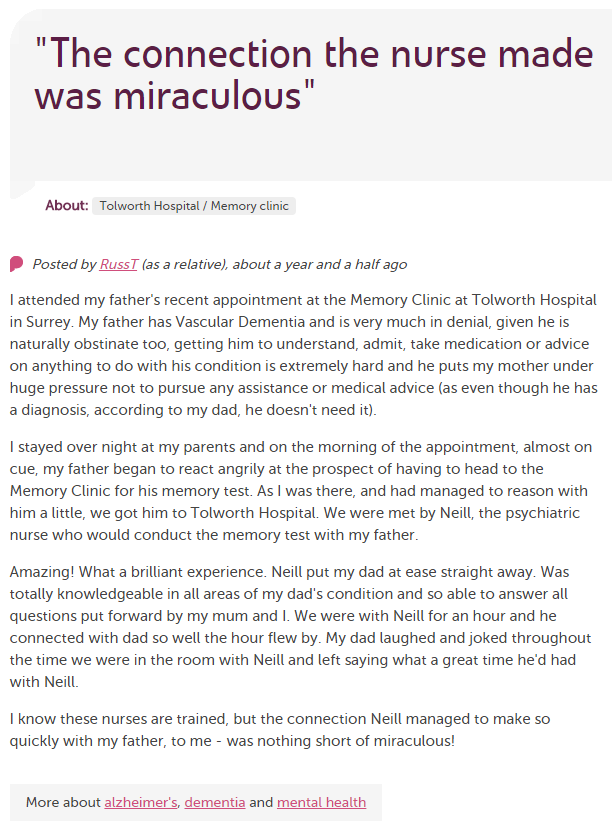 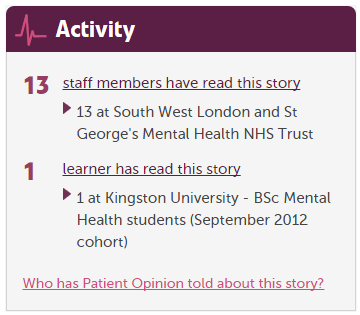 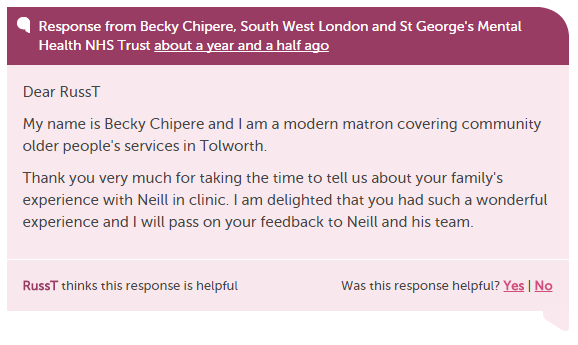 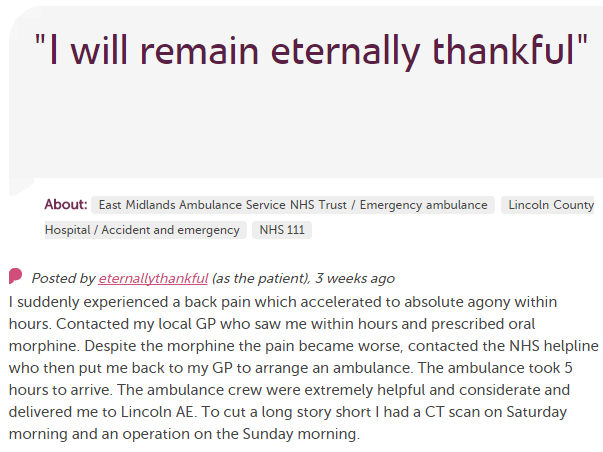 In each provider
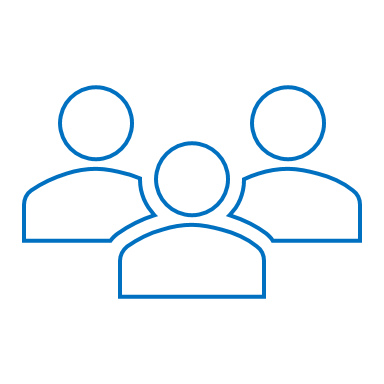 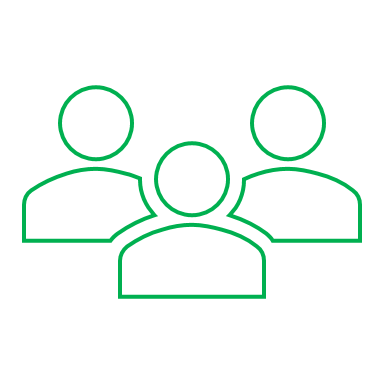 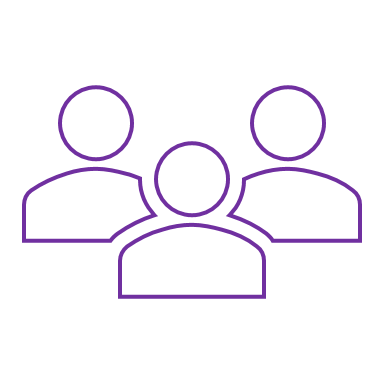 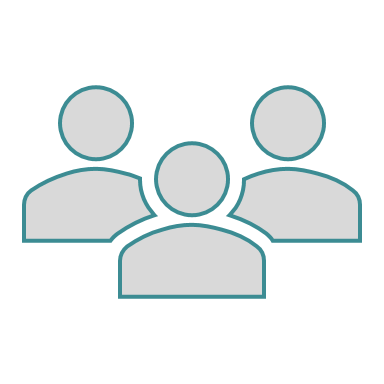 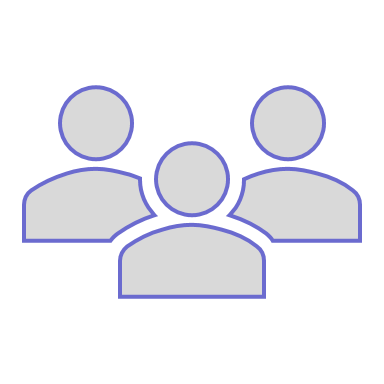 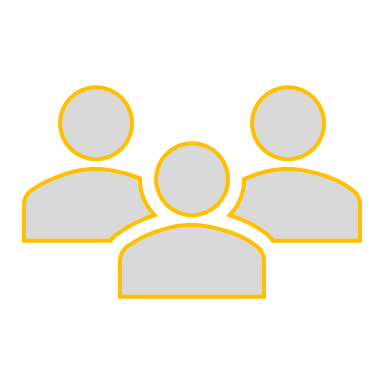 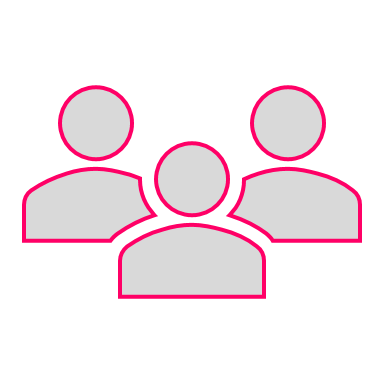 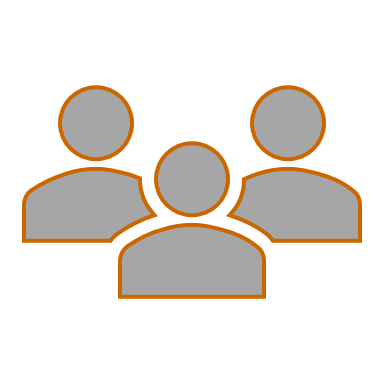 Porters, reception, catering…
Pt exp, comms, complaints…
Moderation
Clinical staff
Commissioners
Healthwatch
Patient groups
Local authority
CQC
Alerting
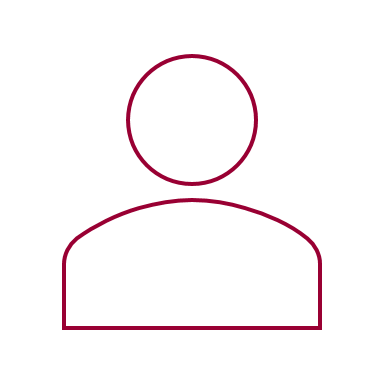 CEO
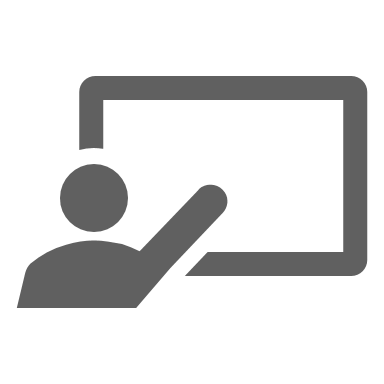 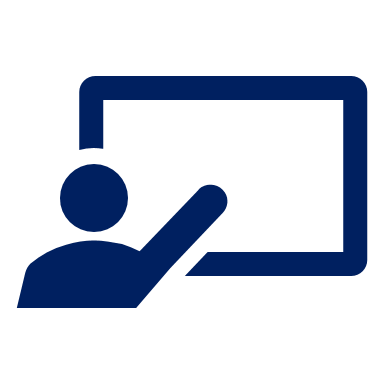 Nursing, AHP students
Researchers
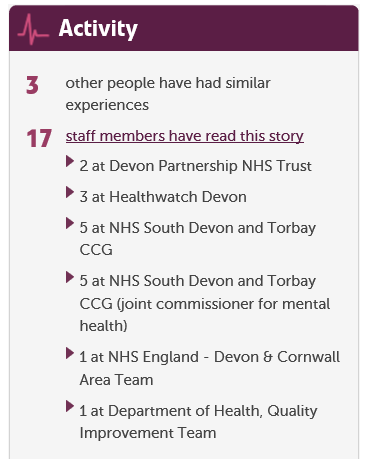 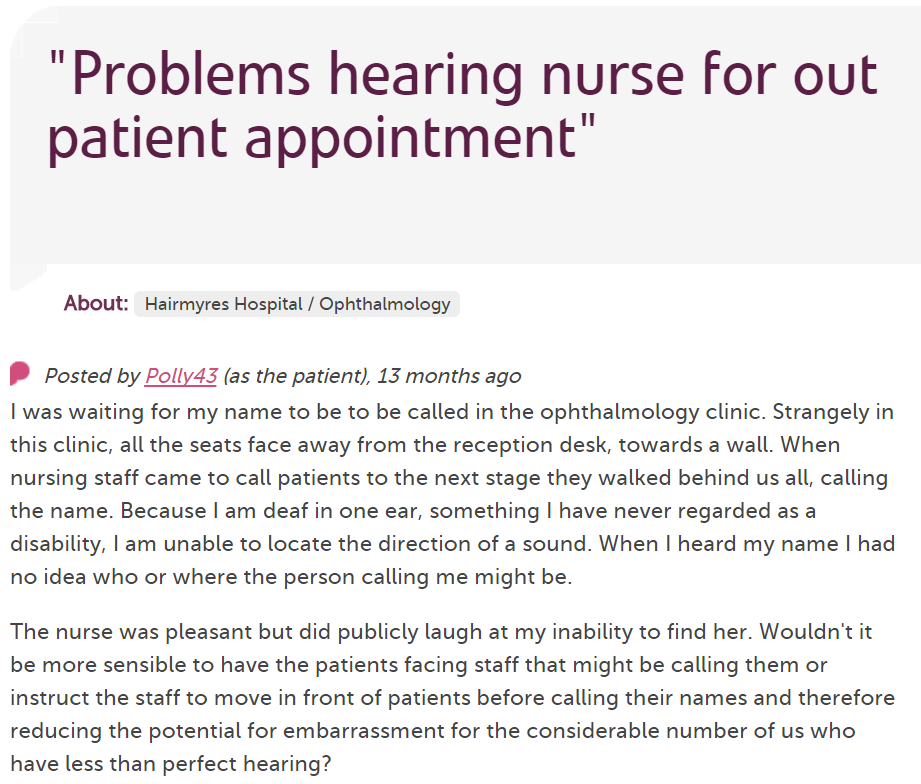 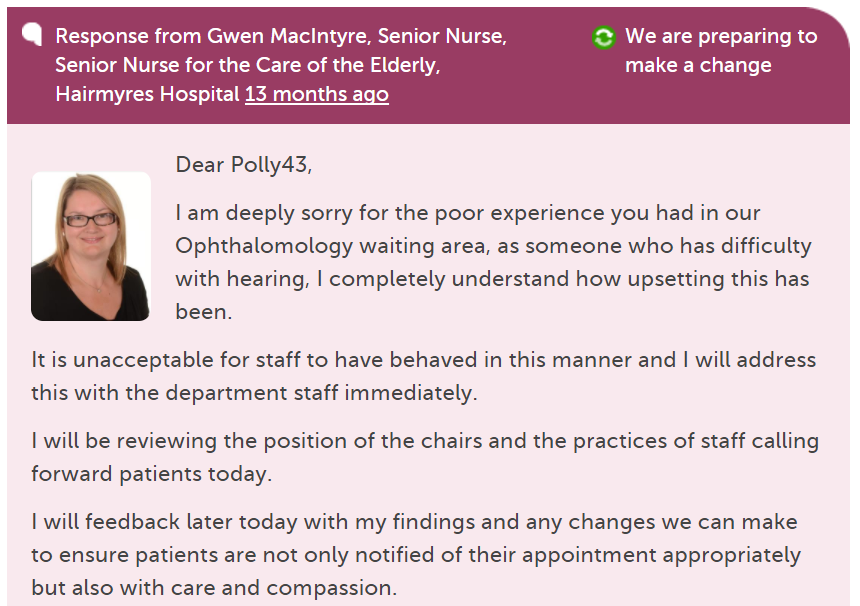 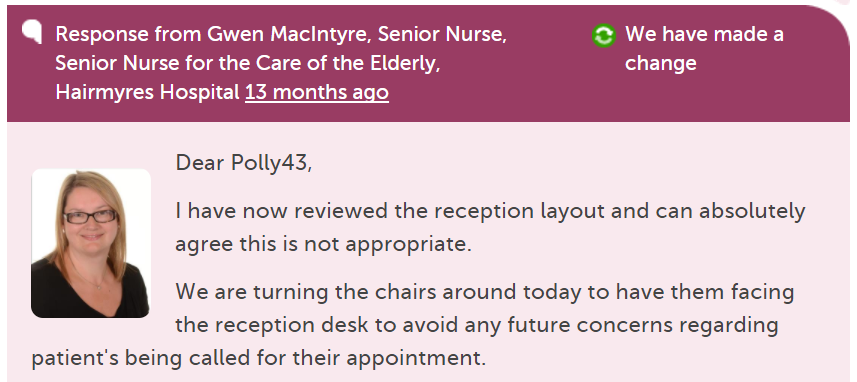 190,000
stories
7,000
staff + students listening
stories read
89 million
times
100,000
visitors per week
Benefits
For patients and families
Safe, simple, transparent feedback loop
Issues resolved, service changes
For staff teams
Learning, QI, morale, culture
For the wider organisation
Transparency, reputation, complaints
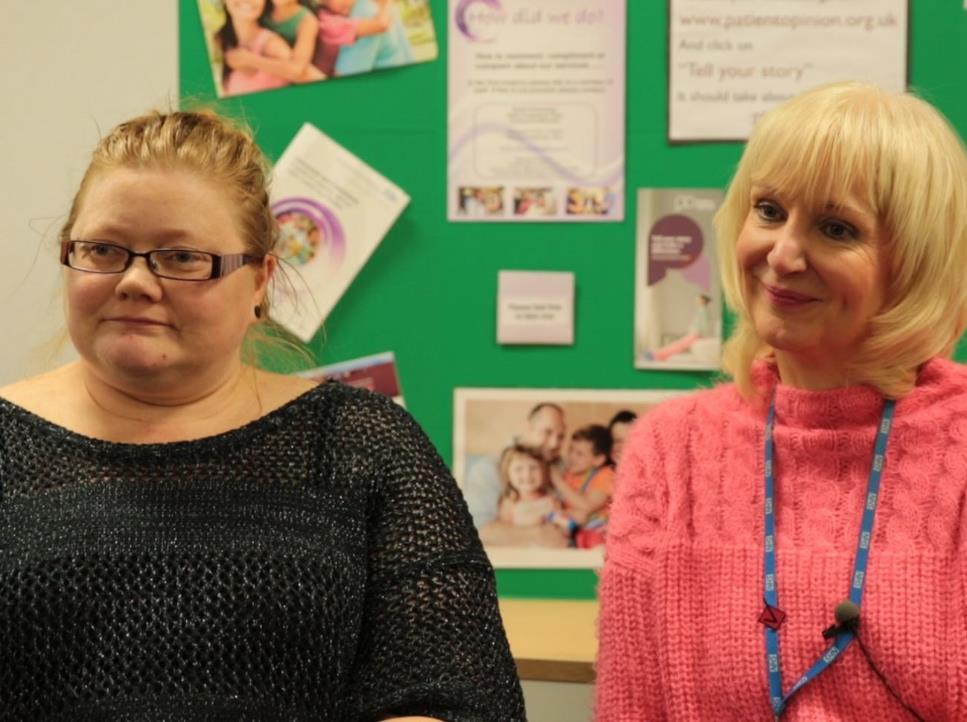 “As we’ve been on a journey, so have the users and carers been on a journey. They now have trust in us, to know that we do want to hear it, warts and all, and that we will work on what the issue is.”
Jenny Newman and Sue Dyke, public engagement
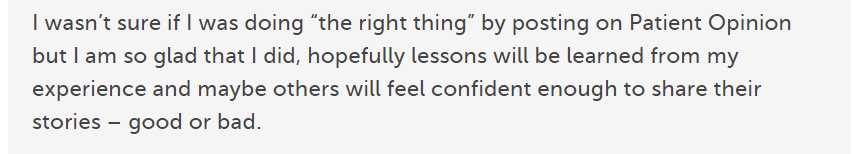 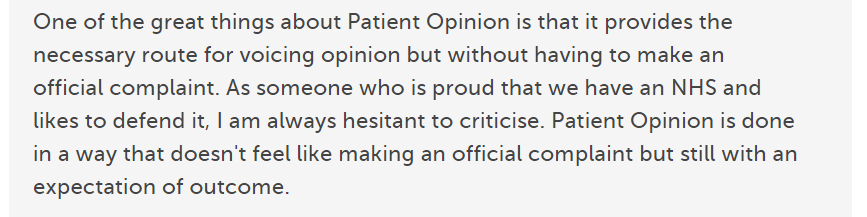 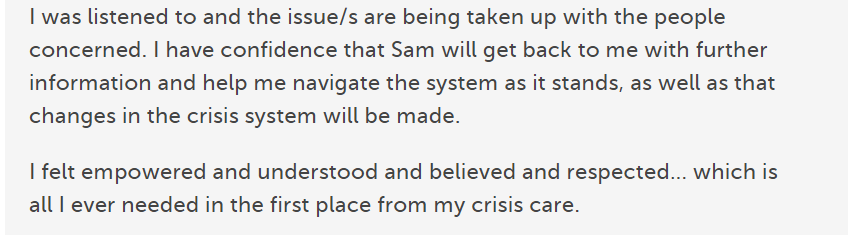 Why does this matter to professional education?
Healthcare is changing
Professionals are changing
Patients are changing
The world is changing – fast
Michelle Cullen, Salford Uni
I have always avoided social media. I don't use Facebook, I don't tweet. I could only see the trouble social media caused...
Until Leslie introduced me to the Care Opinion website. I think it is brilliant. By using this site in our teaching, we can show students how to use social media in a positive, proactive way, to engage with our patients. 
I can honestly say that your website has helped us breathe new life into our teaching.
Keogh Report, July 2013
“Patients, carers and members of the public… should be confident that their feedback is being listened to and see how this is impacting on their own care and the care of others.”
So what’s new for learners?
New for learners
Visualisations
Tag bubbles, story swarms, word clouds…
Weekly digests
New search options
Talking Mats integration
Coming soon
Member tagging
Stories I’ve read
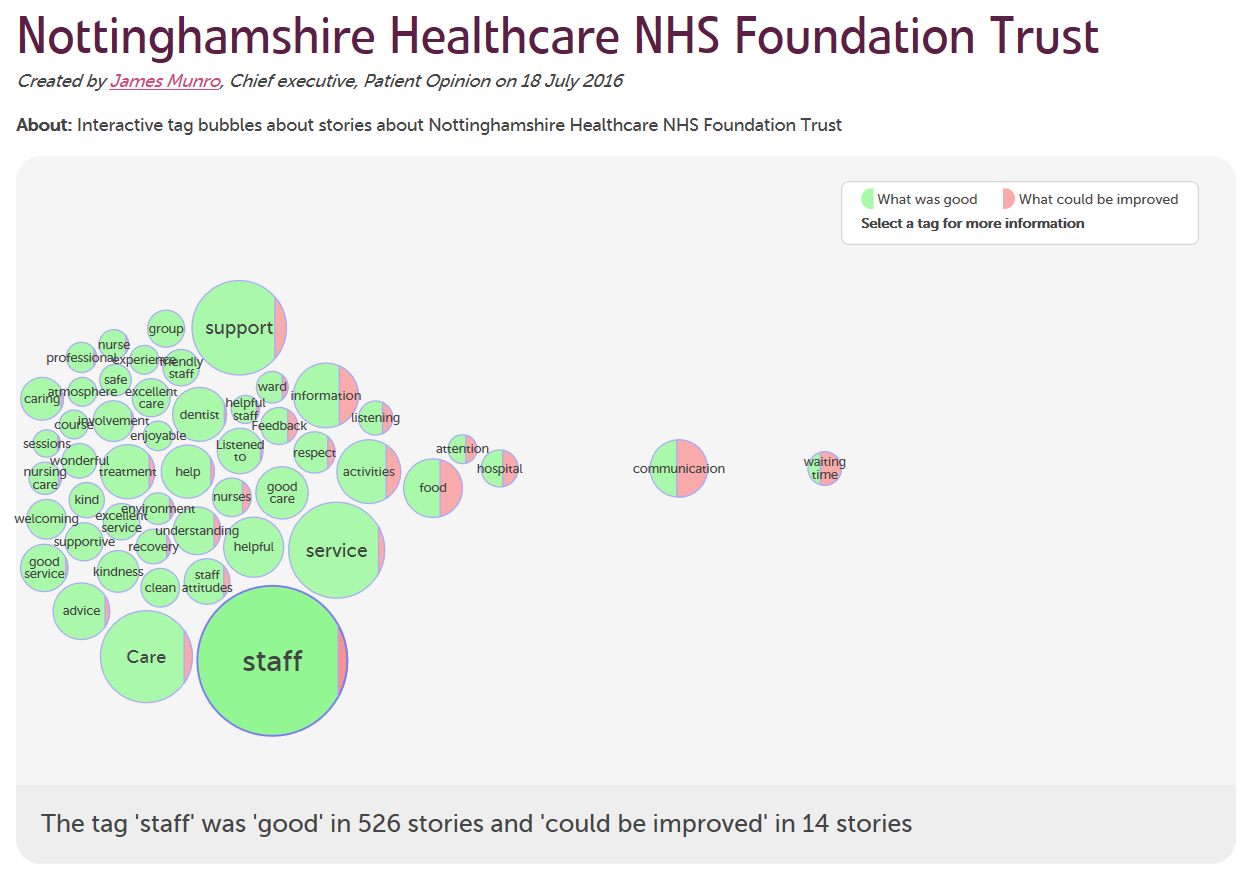 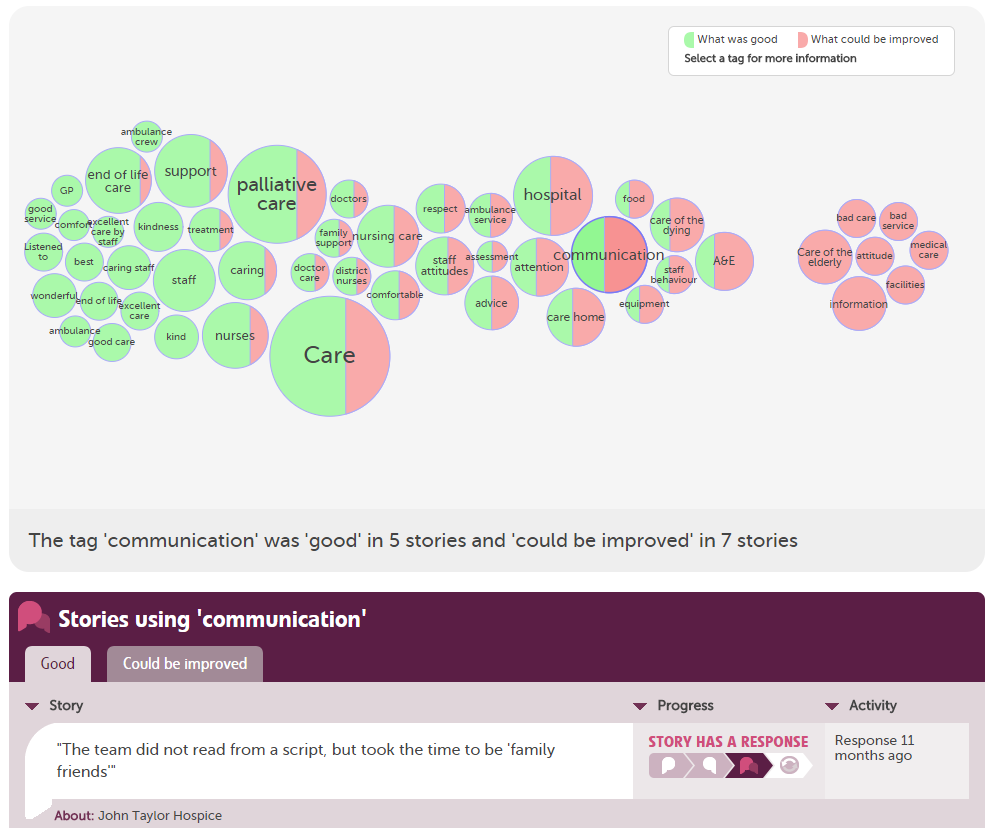 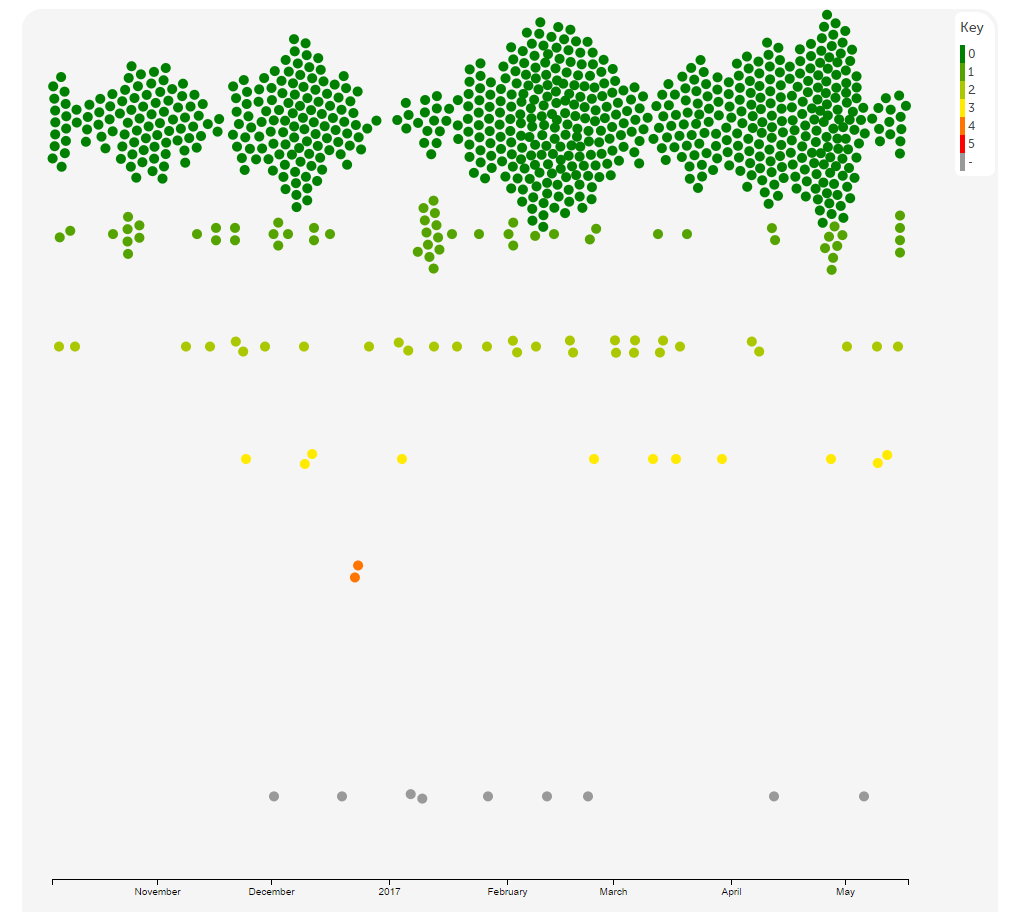 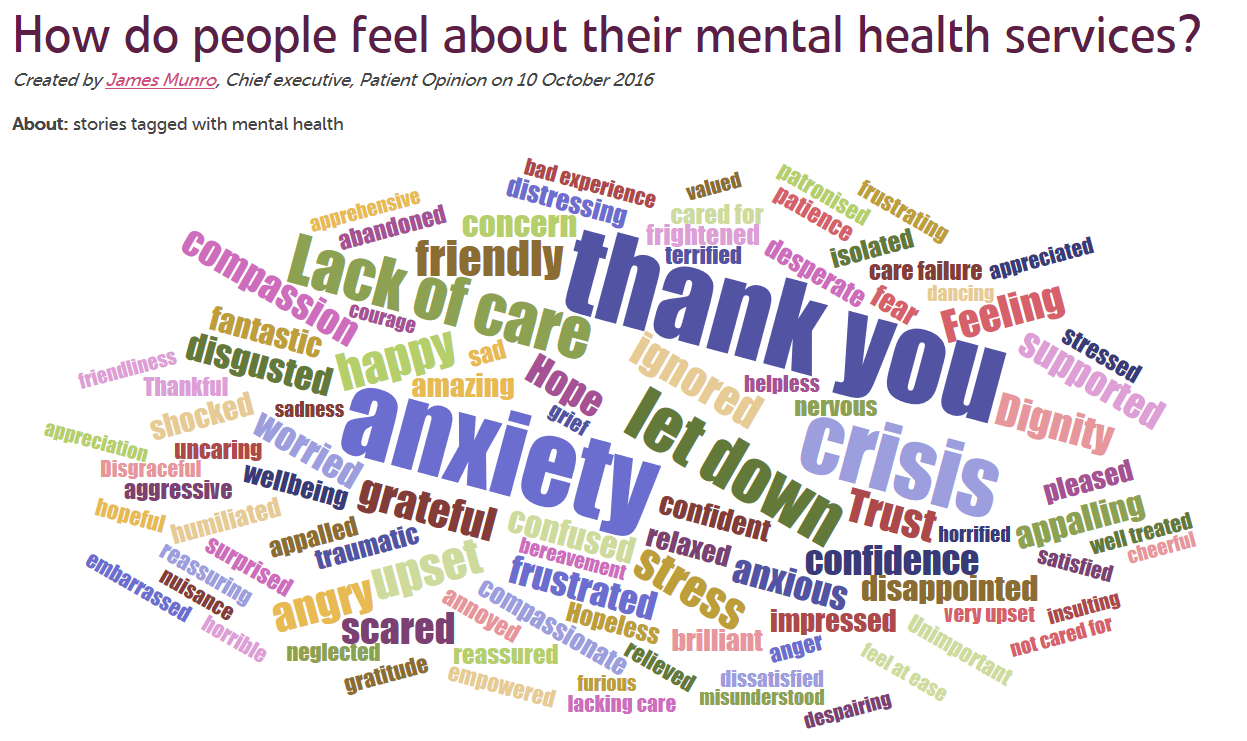 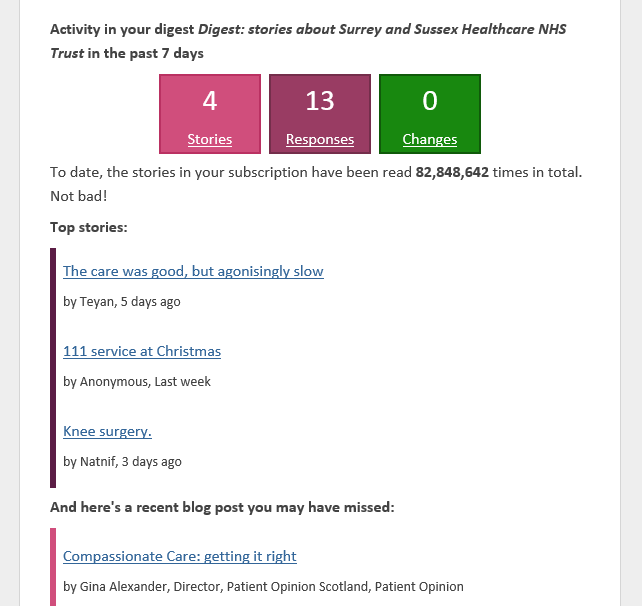 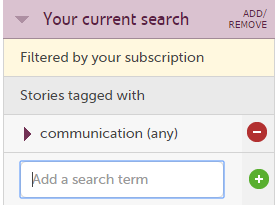 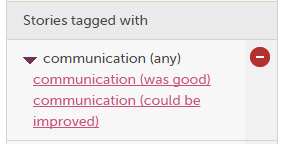 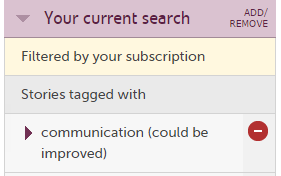 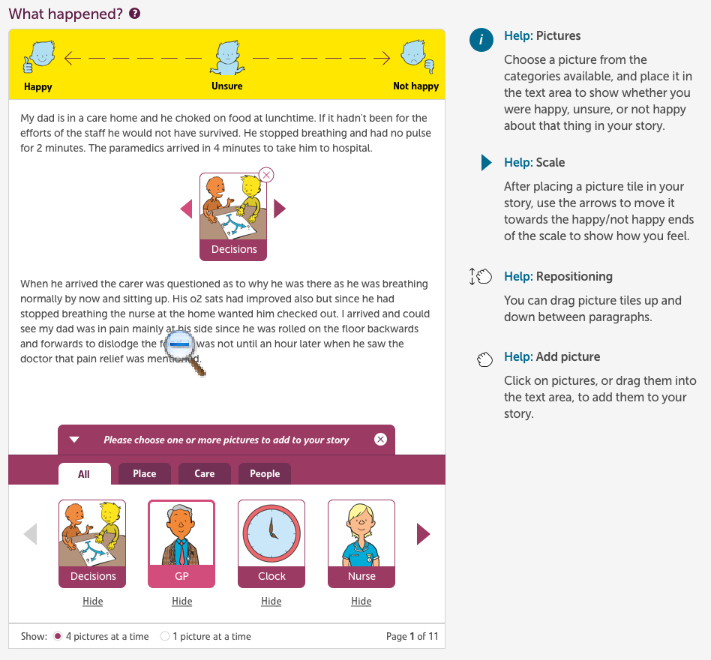 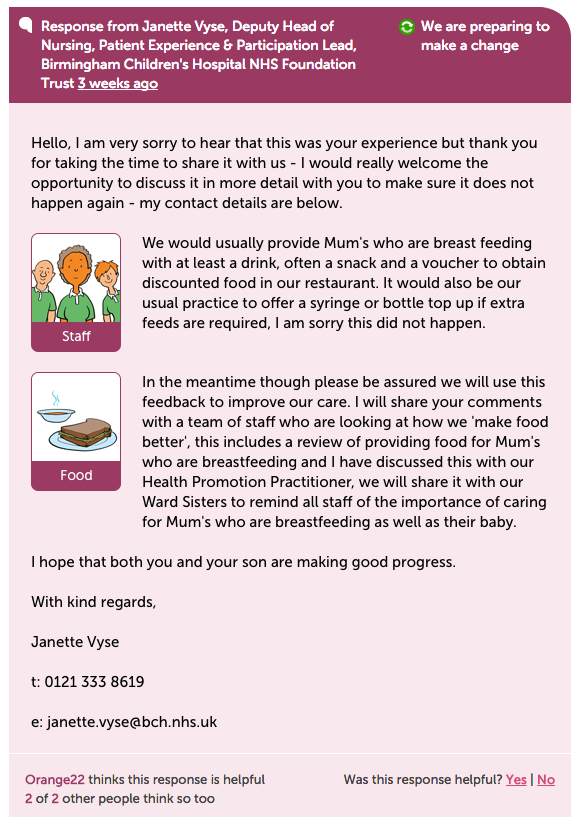 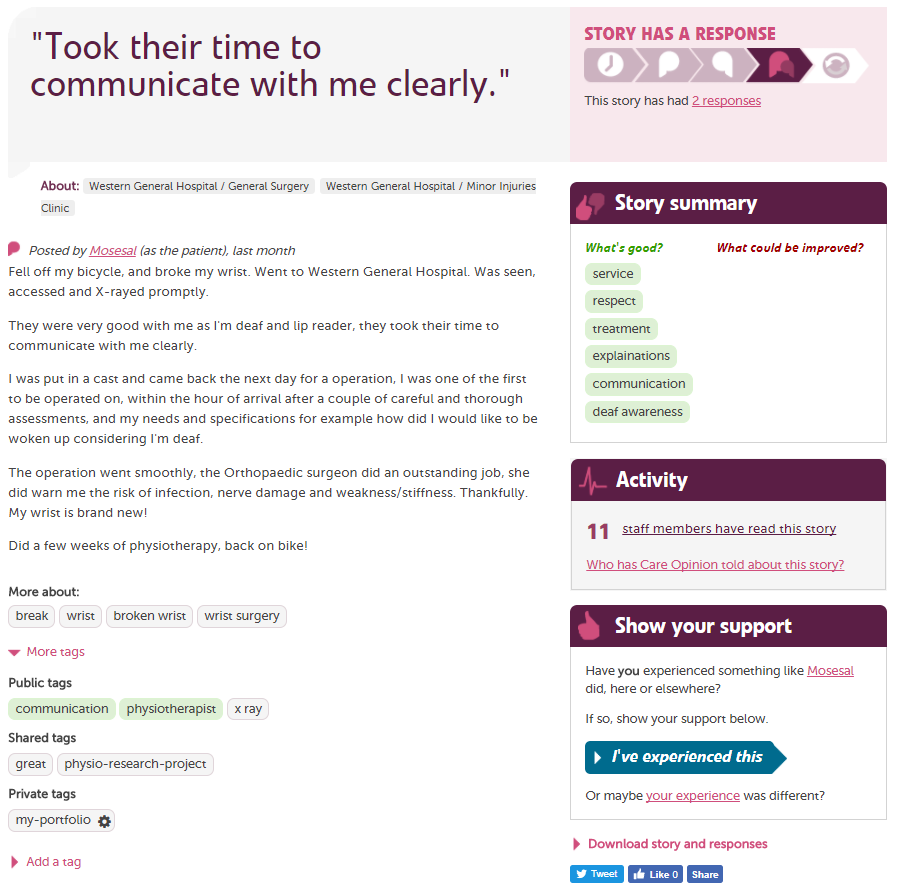 Hear the patient voice at every level – even when that voice is a whisper.
Don Berwick
August 2013